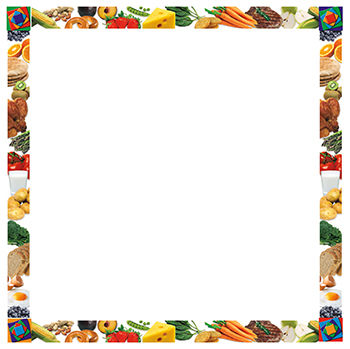 স্বাগতম
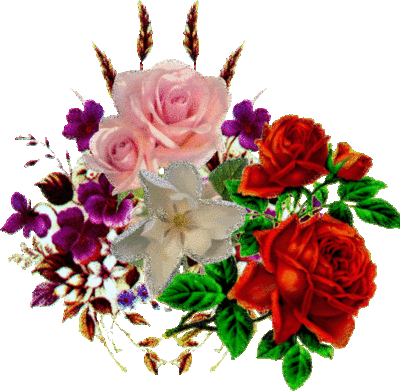 MD. SOLAIMAN ALI
শিক্ষক  পরিচিতি
মোঃ সোলায়মান আলী
সহকারি শিক্ষক (গণিত) 
রায়গঞ্জ পাইলট উচ্চ বিদ্যালয়
রায়গঞ্জ,সিরাজগঞ্জ
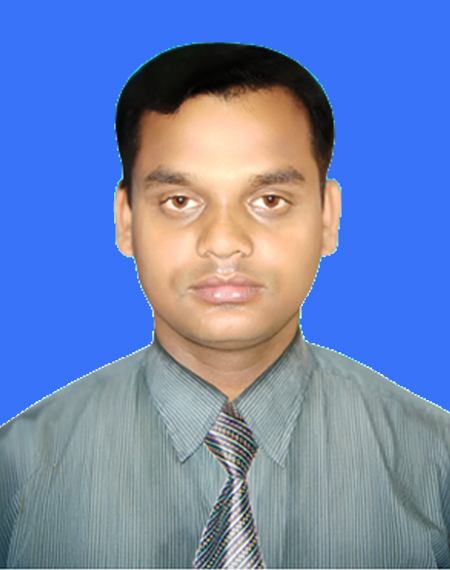 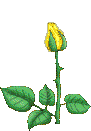 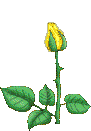 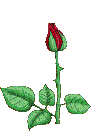 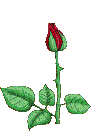 MD. SOLAIMAN ALI
পাঠ    পরিচিতি
শ্রেণিঃ৬ষ্ঠ
বিষয়ঃবিজ্ঞান
সময়ঃ50 মিনিট
অধ্যায়ঃপঞ্চম
MD. SOLAIMAN ALI
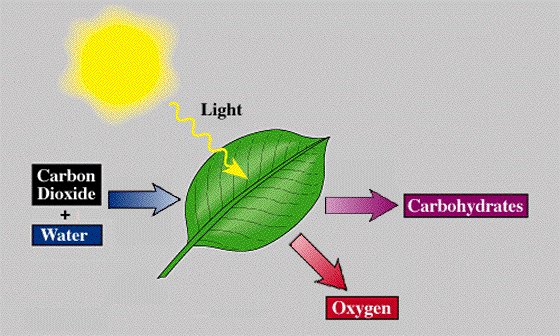 আলো
CO2
শর্করা
H2O
O2
MD. SOLAIMAN ALI
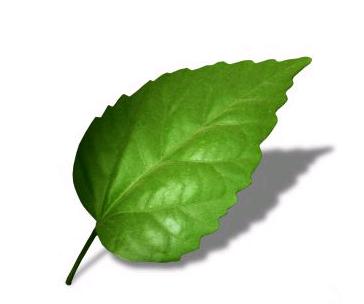 সালোকসংশ্লেষণ
MD. SOLAIMAN ALI
শিখন ফল
এই পাঠ শেষে শিক্ষার্থীরা -
উদ্ভিদ কিভাবে খাদ্য তৈরি করে তা ব্যাখ্যা করতে পারবে ।
সালোকসংশ্লেষণের উপরে জীবজগতের নিরভরশীলতা ব্যাখ্যা করতে পারবে।
। করতে পারবে।
খাদ্য প্রাপ্তিতে উদ্ভিদের অবদান উপলব্ধি করতে পারবে এবং উদ্ভিদের প্রতি সংবেদনশীল হবে।
MD. SOLAIMAN ALI
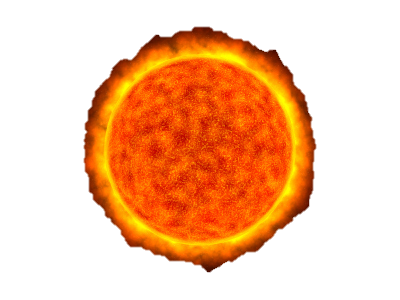 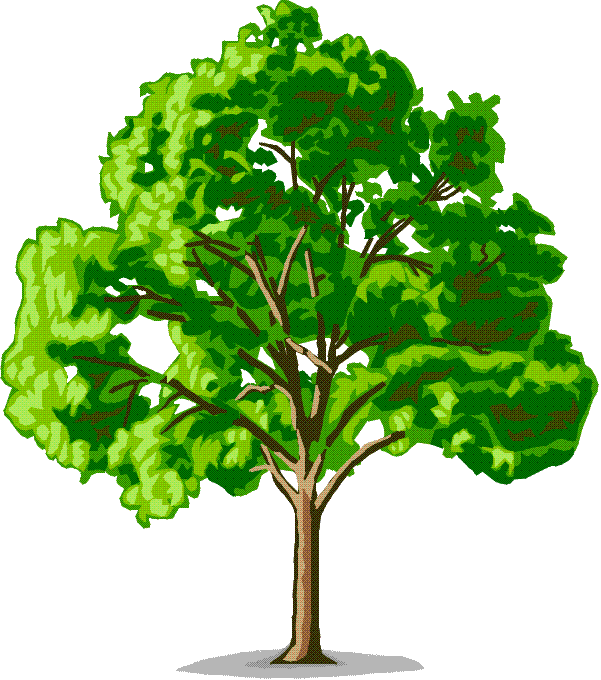 CO2
O2
সূর্যালোক
কার্বনডাইঅক্সাইড+পানি
শর্করা +অক্সিজে্ন
ক্লোরোফিল
MD. SOLAIMAN ALI
H2O
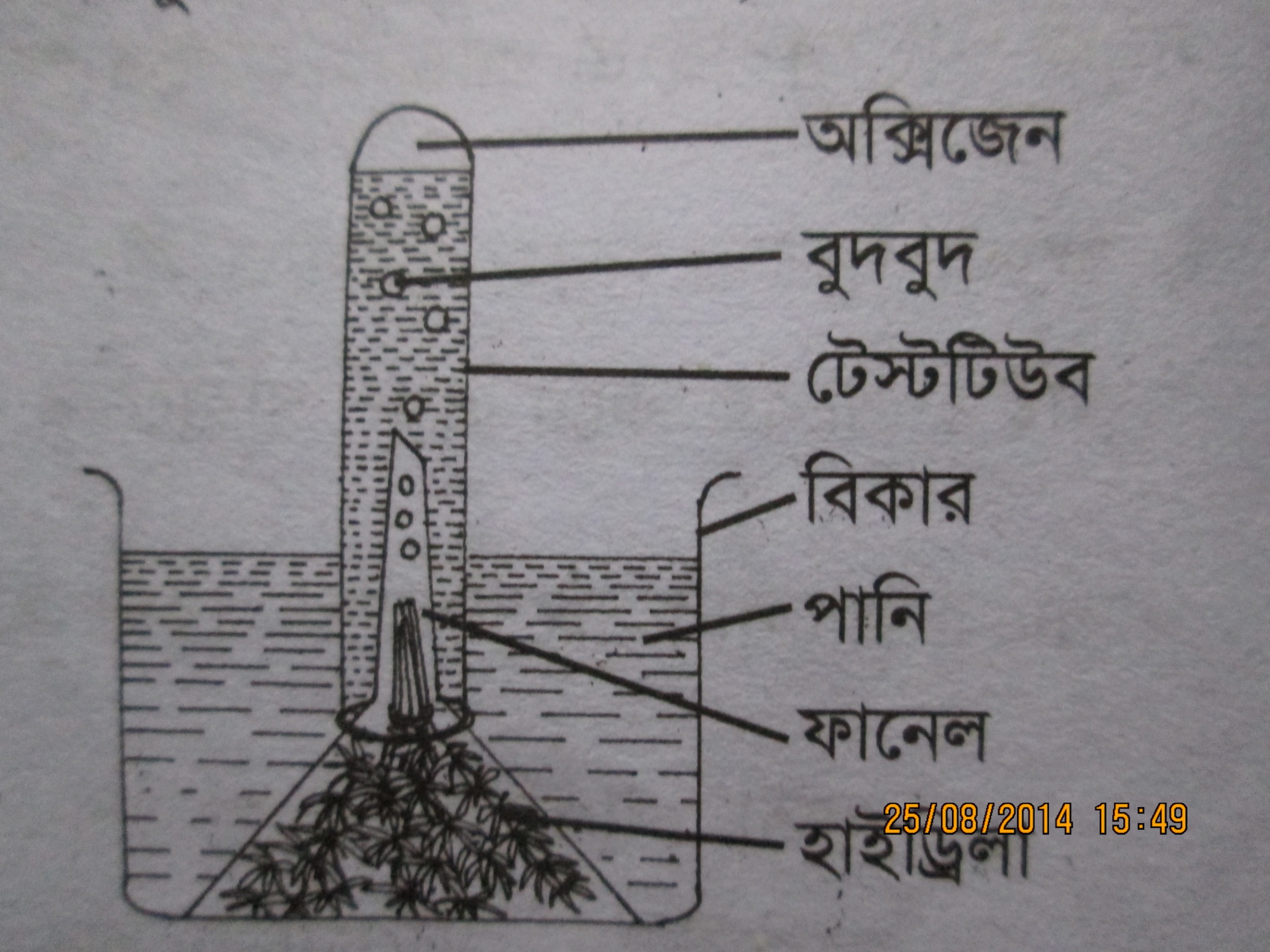 MD. SOLAIMAN ALI
মূল আলোচনা
MD. SOLAIMAN ALI
দলীয় কাজ
সালোকসংশ্লেষণে অক্সিজেন নির্গমণ পরীক্ষা ব্যাখ্যা কর?
MD. SOLAIMAN ALI
মূল্যায়ন
সালোকসংশ্লেষণ কী ?
সালোকসংশ্লেষণ  প্রক্রিয়ায় কোন জাতীয় খাদ্য উৎপন্ন হয় ?
MD. SOLAIMAN ALI
বাড়ির কাজ
সালোকসংশ্লেষণ প্রক্রিয়ায় উৎপন্ন অক্সিজেন জীব জগতের জন্য অপরিহার্য ব্যাখ্যা কর।
MD. SOLAIMAN ALI
সবাইকে ধন্যবাদ
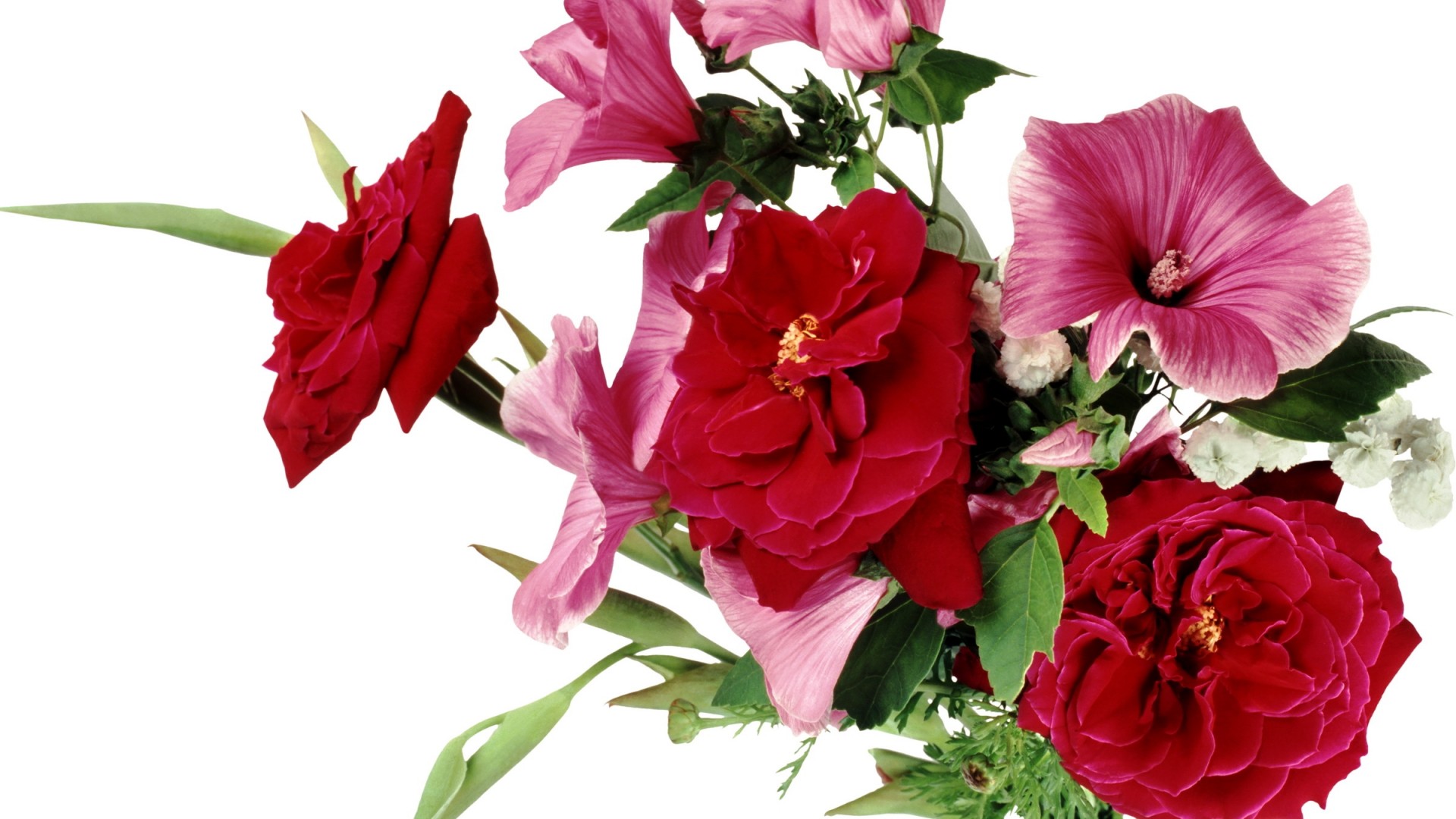 আগামী ক্লাসে আবার দেখা  হবে।
MD. SOLAIMAN ALI